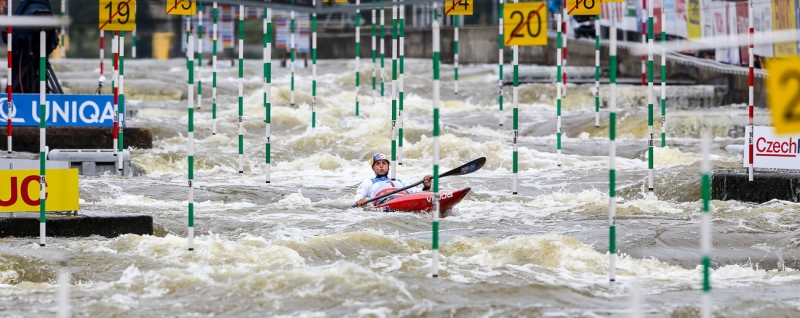 Canoeslalom
Michal Martikán
Elena Kaliská
Peter Hochschorner
Pavol Hochschorner
Jana Dukátová
Alexander Slafkovský
Matej Beňuš
Slovak canoe slalom paddlers
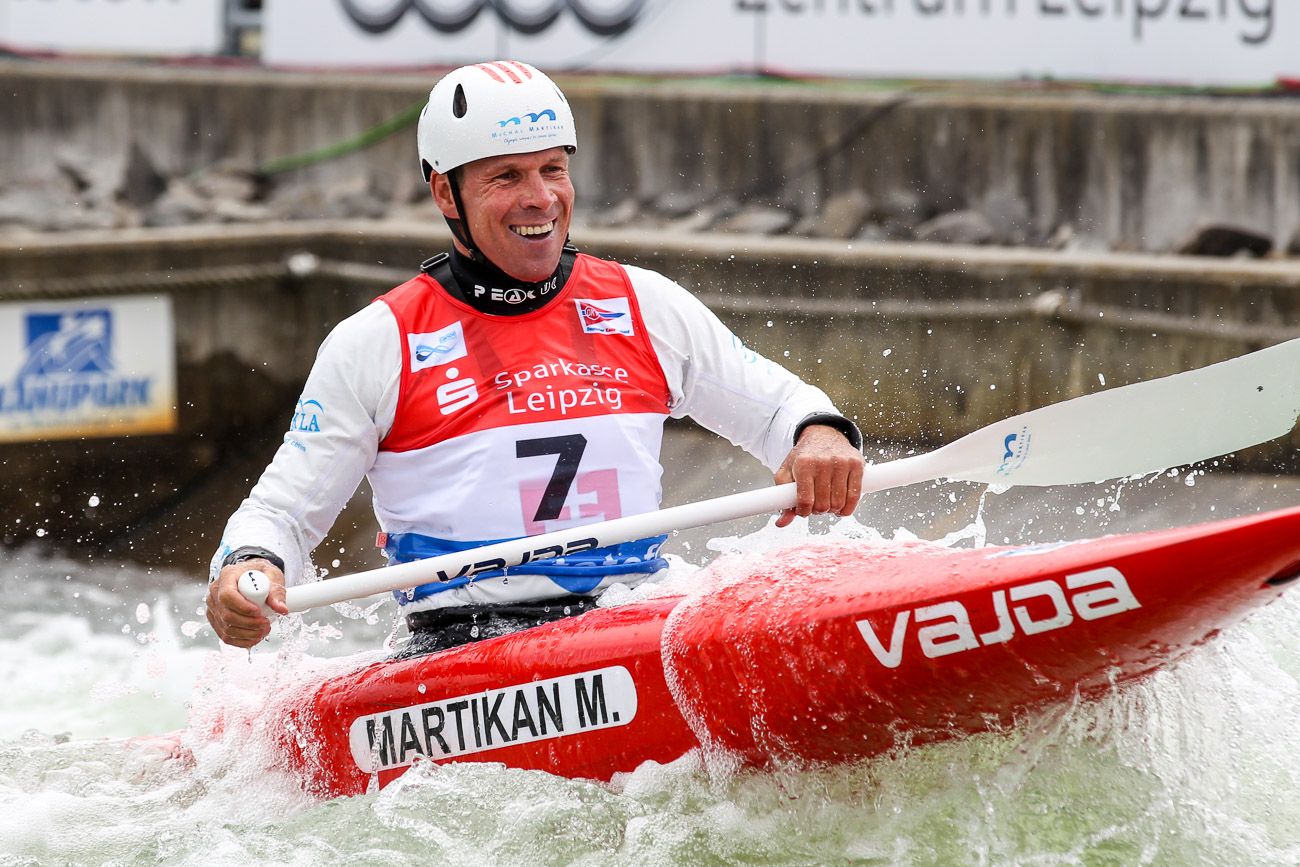 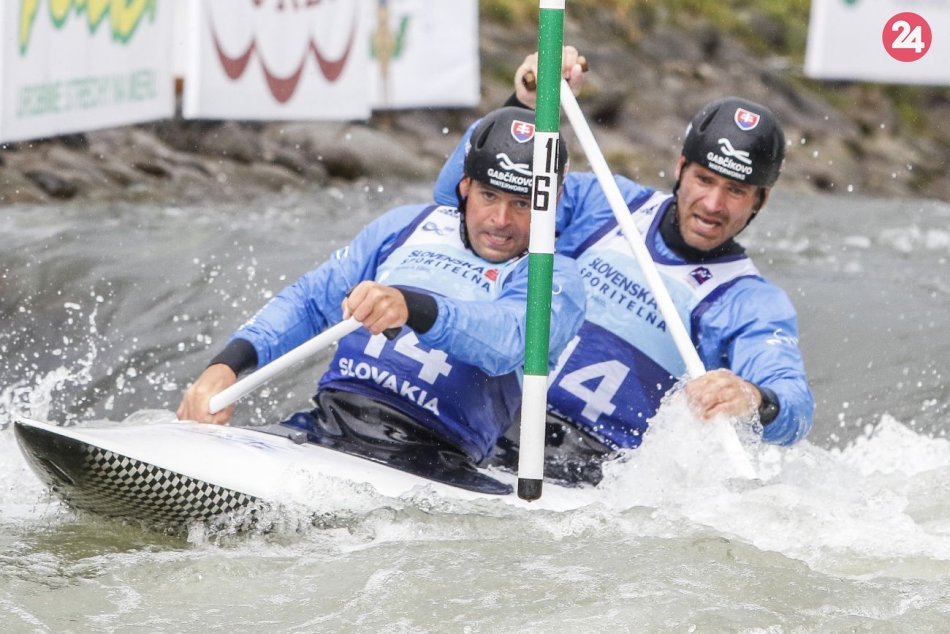 2
Sport held in natural and artificial riversOriginated in Switzerland in 1933 as a summer alternative to slalom skiingSummer Olympics SportFirst appearance at the Olympics in 1972
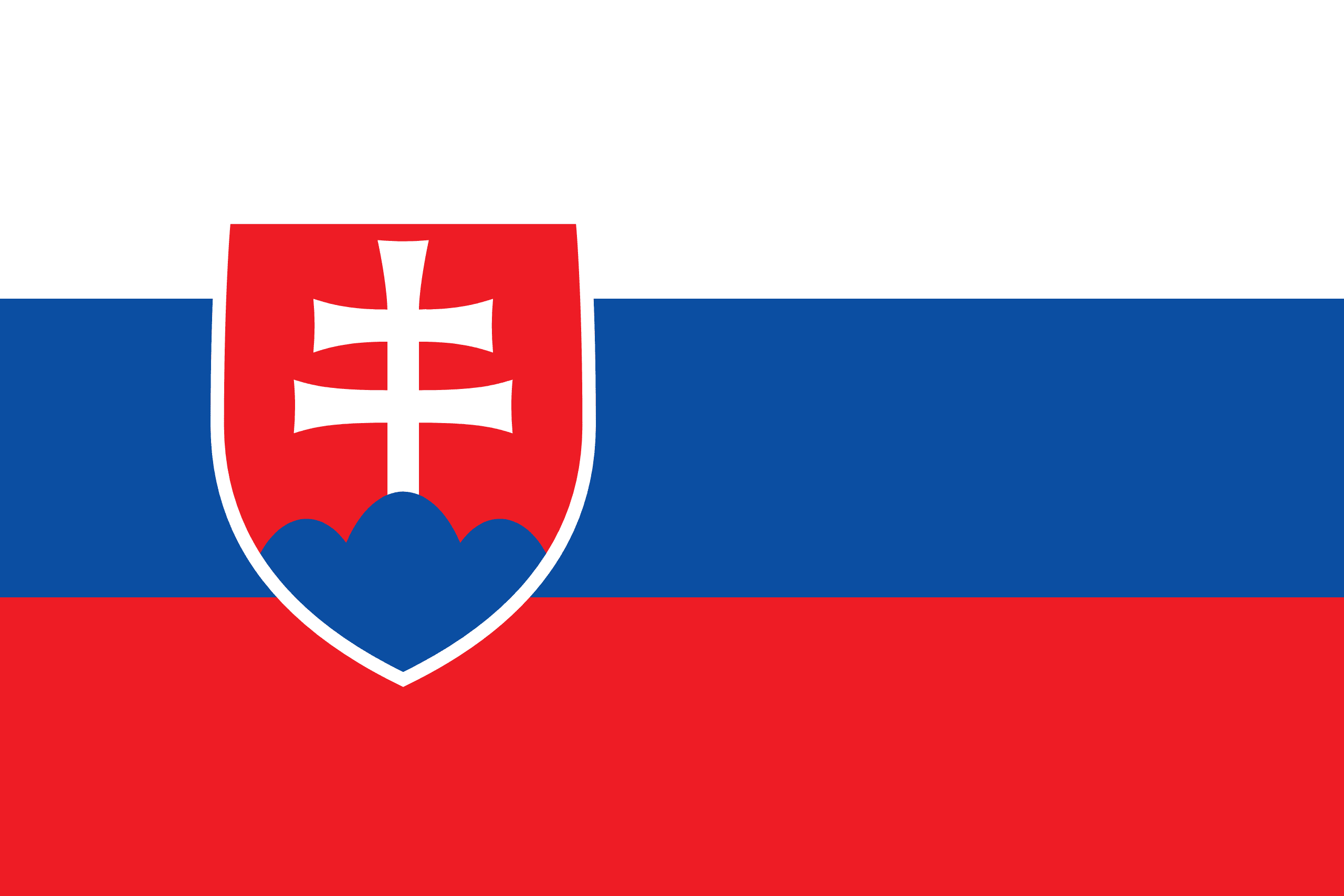 Slovakia hold the record for most gold medals in Canoe Slalom at the Olympic Games. The only three people to claim more than three medals in the discipline at the Games are all Slovakian - Michal Martikán (two gold, two silver, one bronze) and twins Pavol and Peter Hochschorner (three gold and one bronze).The Hochschorners finished on the podium in the MC2 at four consecutive Olympic Games - 2004, 2008, 2012 and 2016.
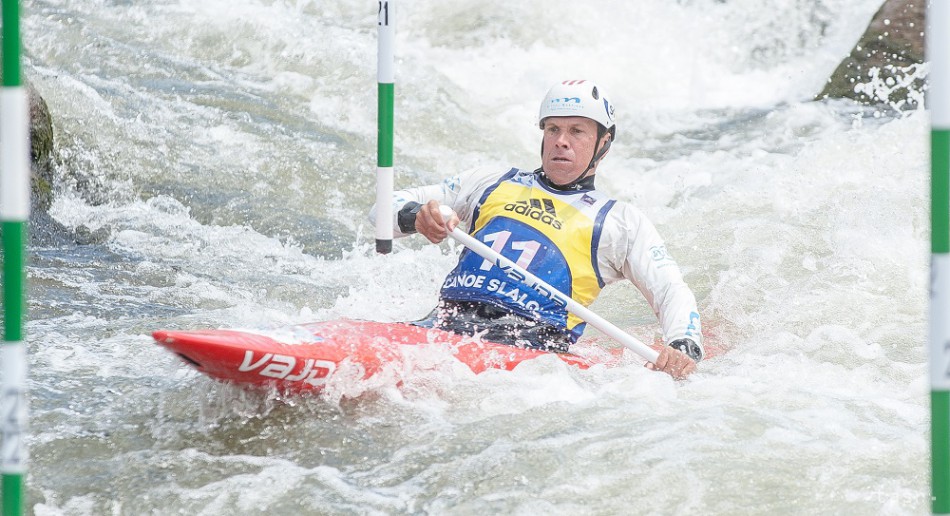 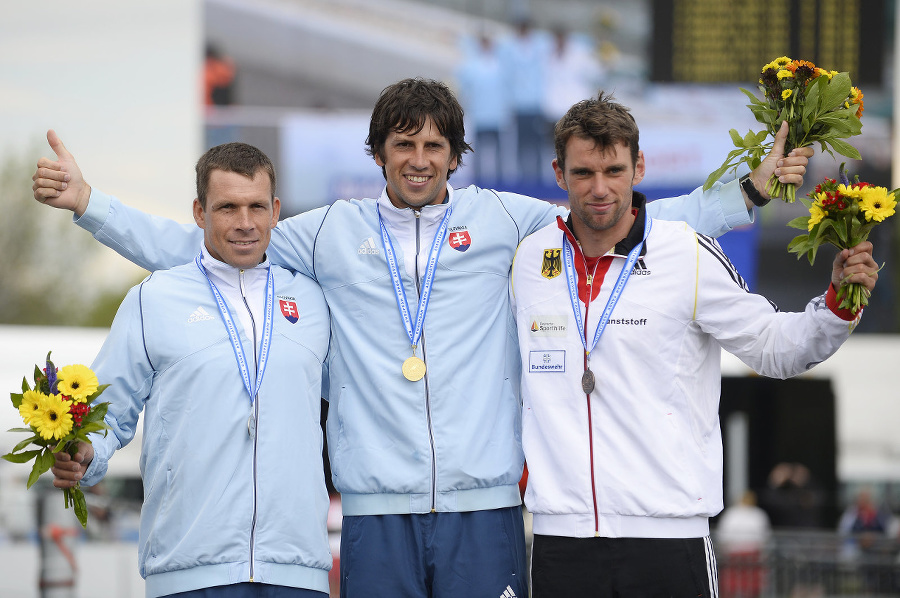 4
18-25 gates (6 or 8 must be upstream gates): green (downstream) or red (upstream)80 to 120 seconds300 m courses Performance is determined by the time to complete the course plus penalties for touching or missing gatesTwo types of boat:	canoe (C): a single-blade paddle, athlete is 	strapped into the boat with their legs bent 	at the knees and tucked under their body	kayak (K): double-bladed paddle, athlete is 	in a seated position in kayak.
5
There are five events within canoe and kayak programme with both men and women contesting the kayak and canoe singles (WK1, MK1, WC1, MC1); there is also mixed canoe doubles (XC2). 
Kayak Cross programme consists of women's kayak (WX1) and men's kayak cros (MX1).

The Olympic programme currently features four classes MK1, WK1, MC1 and WC1. 
Kayak Cross will make its debut at the 2024 Olympic Games in Paris.
Physical demands
Muscular Strength and Power
Upper limb muscles and trunk
Muscular strength to paddle effectively
Power for explosive movements during gate navigation and rapid acceleration
Endurance
Length of races around 90 to 110 seconds: high-intensity effort
Aerobic and anaerobic endurance for sustaining performance
Core Stability and Balance
Dynamic water environment, changing water conditions
Agility and Coordination
Navigating through gates - precise movements, quick adjustments
Anaerobic Capacity
Short intervals of intense effort
Acceleration between gates 
Flexibility and ROM
Paddling techniques, efficient strokes 
Mental Toughness and Focus 
Slalom courses are challenging and unpredictable
Mental resilience to handle pressure, make quick decisions, stay focused
Technical Skill
Gate techniques - upstream & downstream
Precision and timing
7
Year-long training program
Year-long canoe slalom training program is designed to develop the technical skills, confidence and fundamental habits necessary for long-term progression and enjoyment of the sport. 
Training programs often include a mix of on-water practice and land-based training to build muscular strength and endurance specific to paddling.
Spring (March – May)
Pre-Season (November – February)
Strength and Conditioning: Intensive gym sessions to build power, strength, and endurance.
Technical Skills: Indoor pool sessions to refine stroke technique and roll efficiency.
Planning: Setting goals and outlining the competition calendar
Water Time: Transition to outdoor water as weather permits, focusing on technique and course navigation.
Conditioning: Maintaining strength while increasing on-water endurance.
Competitions: Start of the competitive season with national selection races.
9
Autumn (September – October):
Summer (June – August):
Peak Competition Phase: Participation in international competitions, aiming to peak for World Cups and Championships.
Tactical Training: Focus on race strategy and mental preparation.
Recovery: Implementation of active recovery protocols post-competitions.
Reflection: Analysis of performance from the competitive season.
Technique Tuning: Addressing any technical weaknesses identified during competitions.
Cross-Training: Performing other sports to maintain fitness and prevent burnout.
10
Off-Season (November – December):
Rest and Recovery: Take time off from intense training to allow the body to recover.
Cross-Training: Stay active with low-impact activities like cycling or swimming.
Mental Preparation: Work with sports psychologists to prepare mentally for the upcoming season.
11
Throughout the year, elite athletes also focus on:
12
Strength Training and Conditioning
Pre-competition season

Upper body - shoulders, arms, trunk, back

Direct Improvement → helping the muscles generate more force while kayaking

Indirect Improvement → providing better resiliency to injury during kayaking
Injury and prevention
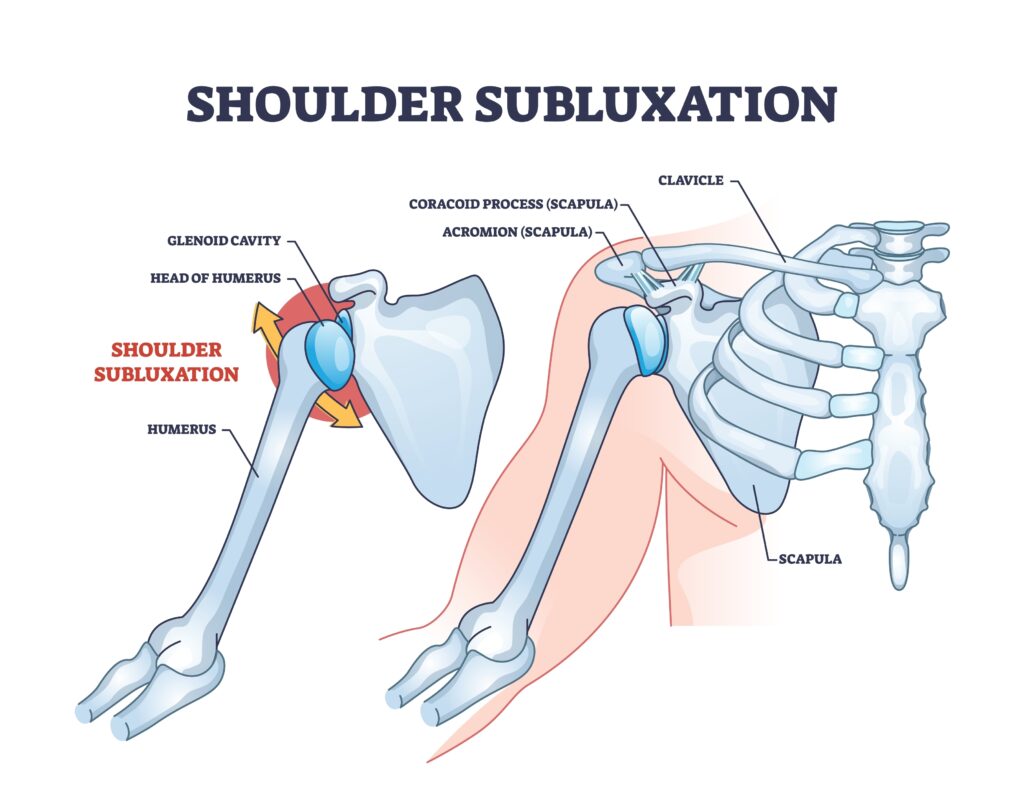 Shoulder 
Subacromial Impingement
Rotator Cuff Tendinopathy
Humeral Subluxation
Elbow
Lateral Epicondylitis (Tennis Elbow)
Insertional Tendinopathies
Forearm and Wrist 
Tenosynovitis
Distal Triceps and Biceps Injuries 
Back problems
Acute Trauma
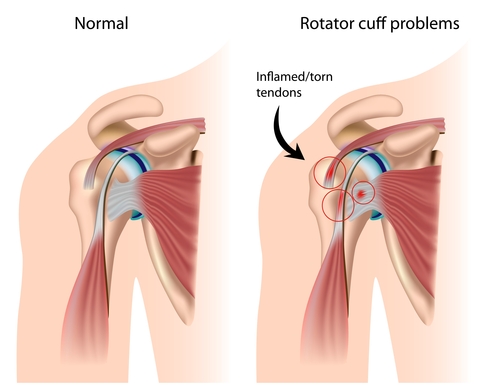 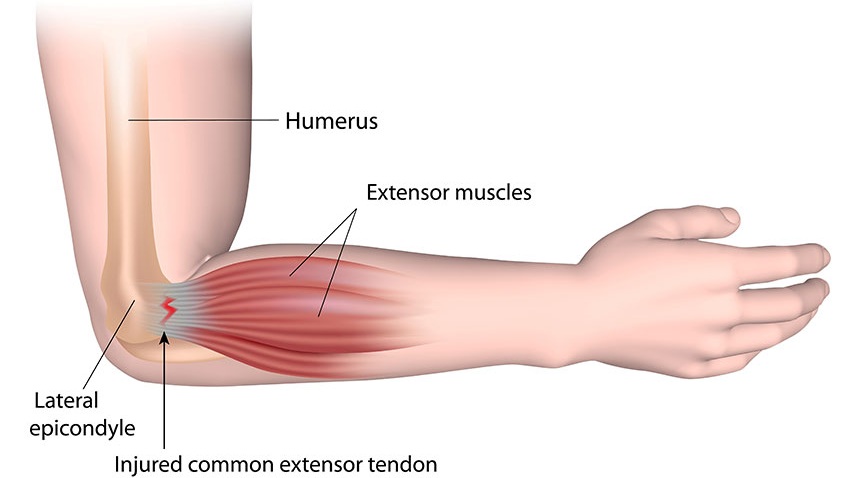 14
References
Canoe Slalom - ICF Slalom Canoe and Kayak (canoeicf.com)
Coufalová, Klára & Busta, Jan & Cochrane, Darryl & Bílý, Milan. (2021). Morphological Characteristics of European Slalom Canoe and Kayak Paddlers. International Journal of Morphology. 39. 896-901. 10.4067/S0717-95022021000300896 
Busta, Jan & Tufano, James & Suchy, Jiri & Bílý, Milan. (2019). Anthropometric, physiological and performance profiles of elite and sub-elite Canoe slalom athletes.. 
Holland, P., Torrance, E., & Funk, L. (2018). Shoulder Injuries in Canoeing and Kayaking. Clinical journal of sport medicine : official journal of the Canadian Academy of Sport Medicine, 28(6), 524–529. https://doi.org/10.1097/JSM.0000000000000472
Leonardo Henrique Dalcheco Messias, Ivan Gustavo Masselli dos Reis, Homero Gustavo Ferrari & Fúlvia de Barros Manchado-Gobatto (2014) Physiological, psychological and biomechanical parameters applied in canoe slalom training: a review, International Journal of Performance Analysis in Sport, 14:1, 24-41, DOI: 10.1080/24748668.2014.11868700 
Slalom Technical Progression Guide: A Video Resource Tool | Access or download here (britishcanoeingawarding.org.uk)
15
Thankyou